فصل نهم
قانون آمپر
B
در ميدان مغناطيسي ، عقربه مغناطيسي هميشه در راستاي خطوط ميدان قرار مي‌گيرد .
مسير قرارگيري براده هاي آهن
مقوا
آزمايش تجربي وجود ميدان مغناطيسي اطراف سيم حامل جريان
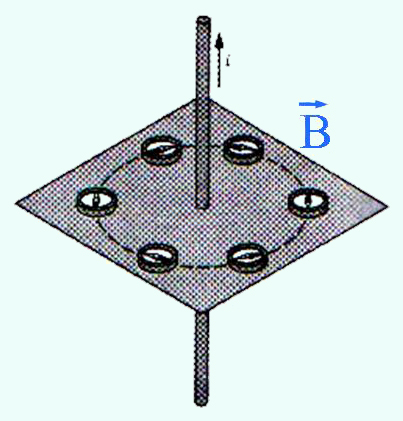 جهت خطوط ميدان مغناطيسي اطراف سيم با قانون شست و چهار انگشت خميدۀ دست راست مشخص مي‌شود .
مسير قرارگيري براده هاي آهن
مقوا
B
i
آزمايش تجربي وجود ميدان مغناطيسي اطراف سيم حامل جريان
جهت خطوط ميدان مغناطيسي اطراف سيم با قانون شست و چهار انگشت خميدۀ دست راست مشخص مي‌شود .
ميدان مغناطيسي در اطراف سيم مستقيم طويل حامل جريان I
تجربه نشان مي‌دهد كه در فواصل نزديك به سيم خطوط ميدان متراكم‌تر پس شدت ميدان مغناطيسي قويتر و با افزايش جريان نيز شدت ميدان بيشتر است ، در نتيجه :
كه :
( قابليت نفوذپذيري مغناطيسي خلاء )
d
I
(1)
(2)
A
I
مثال 1
با توجه به شكل زير شدت ميدان مغناطيسي در نقطۀ A وسط فاصلۀ بين دو سيم طويل حامل جريان مساوي و مختلف الجهت I چقدر است ؟
B2
B1
(1)
(2)
حل مثال 1
d
(1)
P
I
d
(2)
I
مثال 2
در مثال 1 ، شدت ميدان مغناطيسي را در نقطۀ p در صفحۀ دو سيم و در فاصلۀ d از سيم (1) ، تعيين كنيد .
P
B2
B1
d
(1)
d
(2)
حل مثال 2
و
I1
d
B1
B2
F2
I1
I2
F1
I2
نيرويي كه دو سيم مستقيم طويل حامل جريان بر يكديگر وارد مي‌كنند
الف ) جريانها هم جهت
و
و
I1
d
F2
I1
I2
F1
I2
ب ) جريانها در خلاف جهت
نيروي وارد بر واحد طول دو سيم طويل حامل جريان نهايي I1 و I2
جريان سيمها هم جهت : يكديگر را جذب مي‌كنند
جريان سيمها مختلف الجهت : يكديگر را دفع مي‌كنند
تعريف يكاي جريان ( آمپر ) بر مبناي رابطۀ
هرگاه دو سيم طويل و موازي با جريانهاي يكسان در فاصلۀ يك متر از يكديگر قرار داشته باشند و بر واحد طول هر يك از آنها نيروي 2×10-7 N وارد شود ، جريان عبوري از هر سيم برابر يك آمپر است .
I
dl
θ
r
قانون ؟
ميدان مغناطيسي در اطراف هر سيم حامل جريان مستقيم يا منفي را مي‌توان از رابطۀ زير به دست آورد :
يا :
كه r فاصلۀ المان طول dl سيم از نقطۀ مورد نظر و θ زاويۀ بين r و dl است.
مثال 3
شدت ميدان مغناطيسي ناشي از يك سيم مستقيم طويل حامل جريان I در فاصلۀ R را با استفاده از قانون بيوساوار به دست آوريد .
I
dy
θ
r
n-θ
y
α
R
dB
حل مثال 3
I
dy
θ
r
n-θ
y
α
R
dB
مثال 4
ميدان مغناطيسي ناشي از حلقۀ دايره‌اي به شعاع a و جريان I را در نقطه‌اي به فاصلۀ Z روي محور حلقه به دست آوريد .
dBsinα
dBcosα
α
r
z
dB
a
dl
I
حل مثال 4
مثال 5
در نقاط بسيار دور از محور حلقۀ حامل جريان مثال 4 ، ميدان مغناطيسي از چه رابطه‌اي به دست مي آيد؟
وقتي Z<<a باشد ؛                ، كه              و μ = I(nα2)
گشتاور دو قطبي حلقه است كه μ گشتاور دو قطبي مغناطيسي است شبيه               در ميدان الكتريكي ناشي از يك دو قطبي الكتريكي .
حل مثال 5
داشتيم :
B
dl
مسير بسته
θ
I
قانون آمپر
انتگرال خطي ميدان مغناطيسي روي مسير بسته با جمع جبري جريانهاي محصور در اين مسير بسته متناسب است .
r
dl
B
I
ميدان مغناطيسي در فاصلۀ r از سيم مستقيم طويل حامل جريان ، با استفاده از قانون آمپر
I
a
مثال 6
در شكل زير مقطع سيم حامل جريان I به چگالي يكنواخت و شعاع a نشان داده شده است ، شدت ميدان مغناطيسي را در فواصل ،   
   الف ) r < a
   ب ) r > a 
با استفاده از قانون آمپر به دست آوريد.
I
I´
a
r
حل مثال 6
الف ) r < a
I
I´
r
a
حل مثال 6
ب ) r > a
مثال 7
نمودار تغيرات B بر حسب r مربوط به مثال 6 را در فواصل داخل و خارج سيم حامل جريان رسم كنيد .
B
r
حل مثال 7
با توجه به قسمتهاي الف و ب داريم :
I
I
سيملوله
(1) سيملوله در حالت كلي ؛
(2) برش موازي صفحه و نمايش مقطع جريان و خطوط ميدان
B
B = 0
B = 0
ميدان يكنواخت
سيملولۀ ايده آل
B
d
c
l
b
a
dl
dB
شدت ميدان مغناطيسي يكنواخت درون سيملولۀ ايده آل بينهايت بلند با جريان I و تعداد n دور سيم در واحد طول
چنبره
(1) چنبره در حالت كلي
(2) برش افقي چنبره و نمايش مقطع جريان و خطوط ميدان ( ديد از بالا )
B
B = 0
B = 0
چنبرۀ ايده آل
ميدان مغناطيسي ناشي از يك چنبره با N دور سيم و جرياني به شدت I كه شعاع داخلي آن a و شعاع خارجي آن b است . 
الف ) r < a
ب ) a < r < b
ج ) r > a
b
r
a
الف ) r < a
b
a
r
ب ) a < r <b
b
a
r
ج ) r < b